Света браћа Ћирило и Методије и њихови ученици
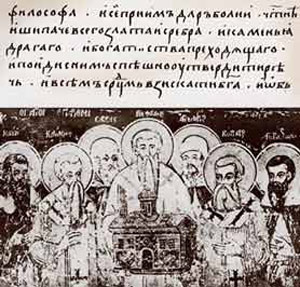 Православна вјеронаука 6. разред
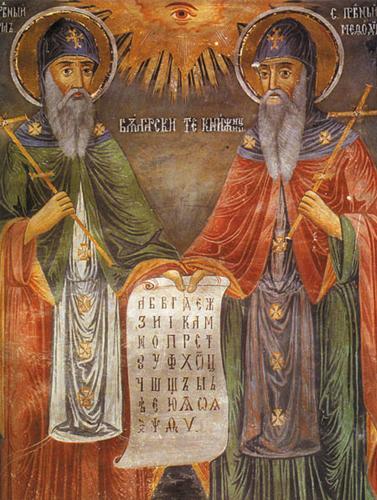 Први мисионари који су проповиједали на словенском језику су били браћа Константин (Ћирило) и Методије.

 Константин (Ћирило) и Методије рођени су у Солуну. 

 Били су веома образовани и познавали су неколико језике.

 862. године долазе у Моравску гдје почињу свој мисионарски рад.
Главни циљ – превођење богослужбених књига на словенски језик и ширење хришћанства.

 Прије одласка међу Словене Константин (Ћирило) је саставио словенку азбуку која је названа глагољица.
Мисионарски рад је текао успјешно.
Људи су прихватали хришћанство задовољни чињеницом да вјеру исповиједају на свом језику.
Поред Моравске, браћа су боравила и у Панонији и у Риму.
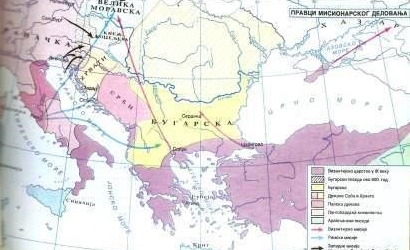 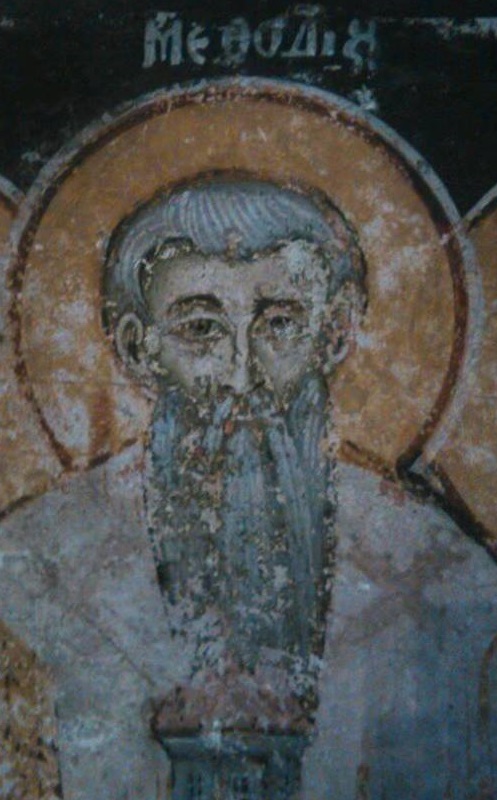 У току боравка у Риму 869. године Константин се разболи и умире као монах Ћирило. 

 Методије сам наставља са мисионарским радом. Преводио је књиге и обучавао своје ученике. 

 Умире у Панонији  885. године.
Мисионарски рад настављају њихови ученици, а најпознатији међу њима су Климент и Наум.
Свој мисионарски рад ученици Светог Ћирила и Методија, због прогона, настављају у Македонији, у Охриду.
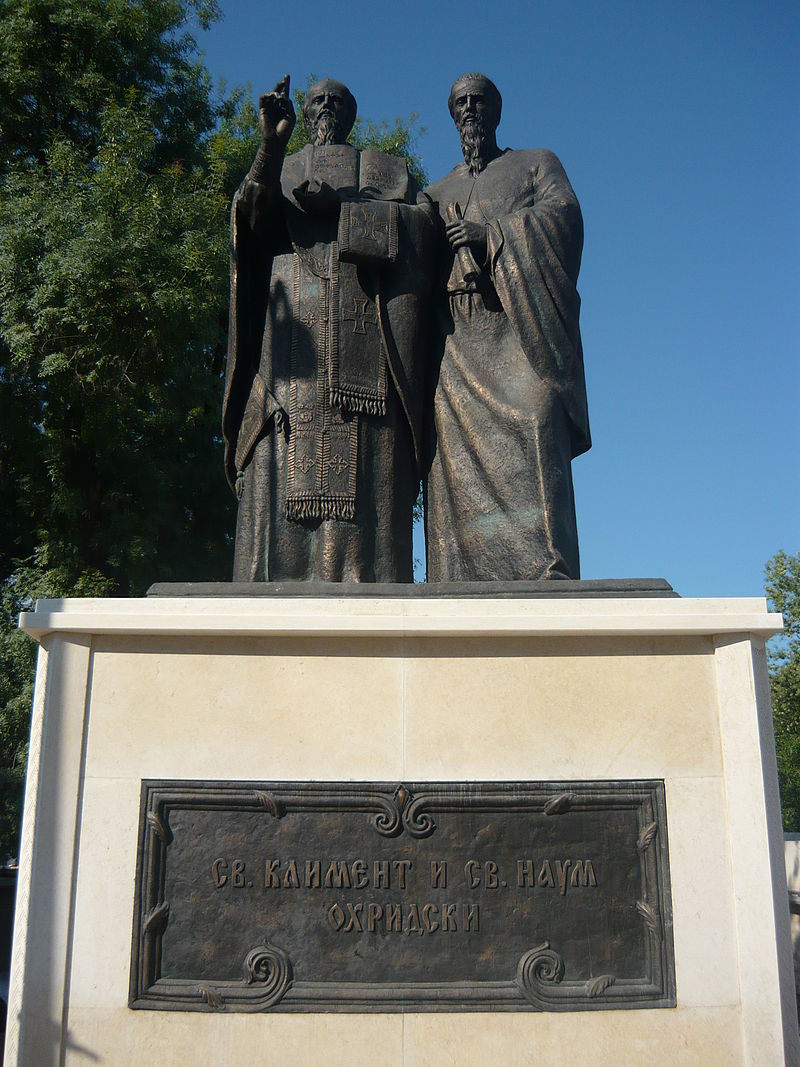 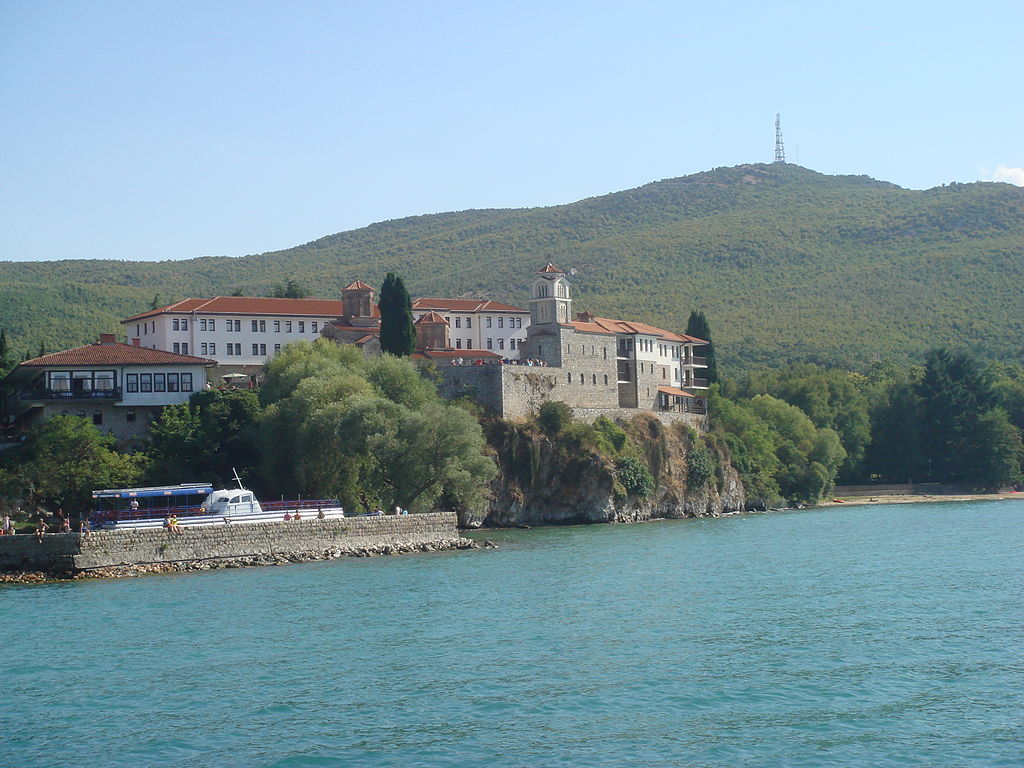 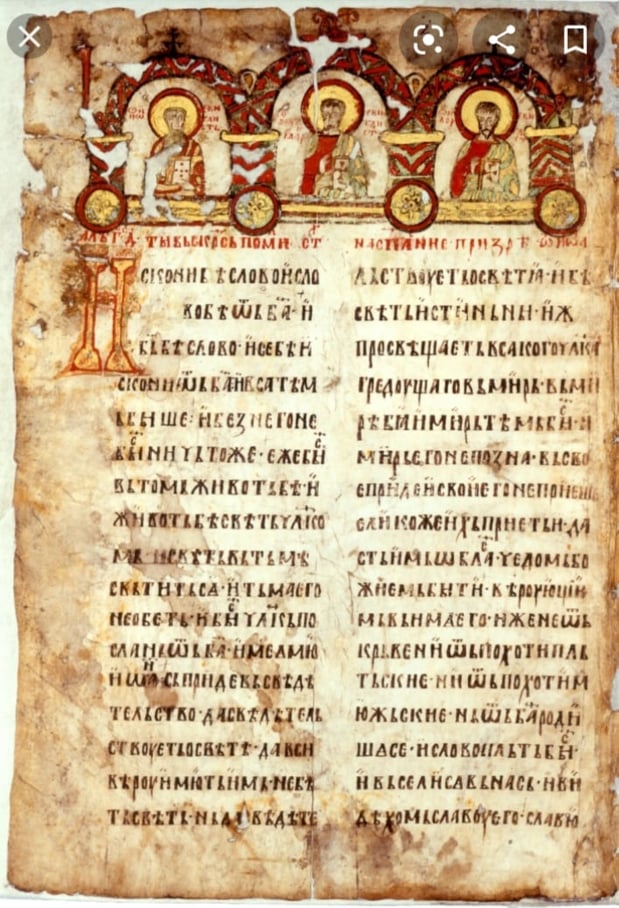 Свети Климент и Наум су најзаслужнији за развитак писмености код Јужних Словена. 

 Њиховим радом настаје ћирилица.

 Један од најајзначајнији сачуваних ћириличних споменика српске и јужнословенске писмености, тј. српско-словенске писмености,  је Мирослављево јеванђеље из 12. вијека.
Питања и задаци:

   Ко су били Cвета браћа Ћирило и Методије?
    Ко су њихови најзначајнији ученици?
    Како се зове најстарије српско писмо?